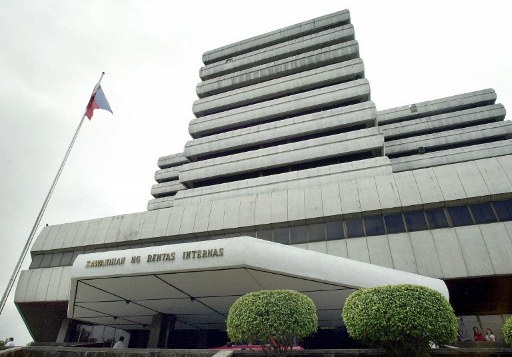 Briefing on RA 10963:  
Tax Reform for Acceleration and Inclusion (TRAIN) – 
Revenue Regulations No. 13- 2018 on Value-Added Tax
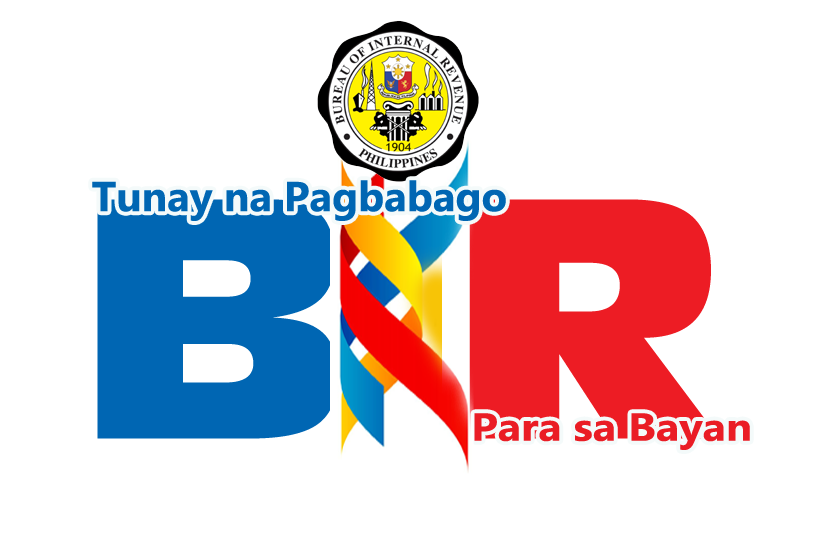 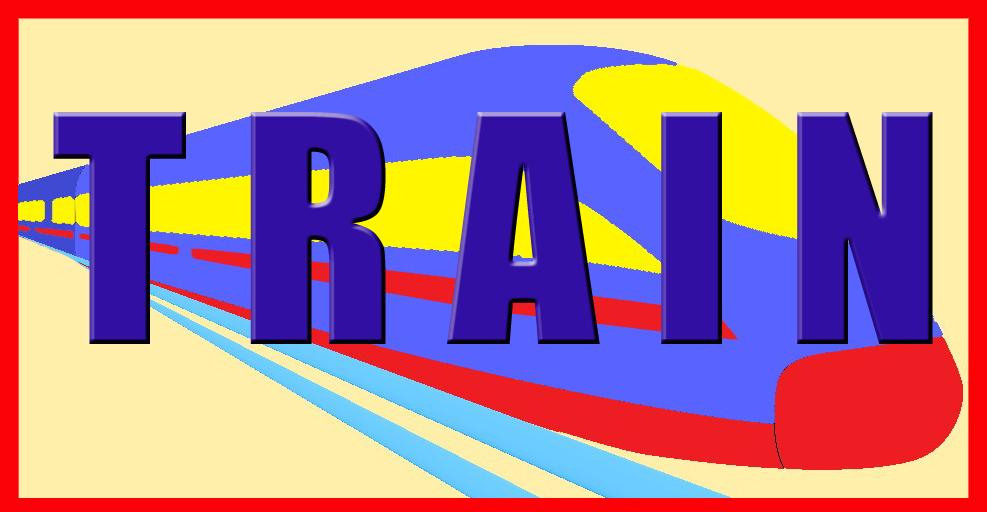 [Speaker Notes: SCRIPT:]
2
Regulations Implementing the Value-Added Tax Provisions under the Republic Act (RA) No. 10963, or the “Tax Reform for Acceleration and Inclusion (TRAIN),” Further Amending Revenue Regulations (RR) No. 16-2005 (Consolidated Value-Added Tax Regulations of 2005), as Amended.
3
Amendments to Revenue Regulations No. 16-2005
Sections
1. 4.106-5 - Zero Rated Sales of Goods or Properties
2. 4.108-3 - Definitions and Specific Rules on Selected Services 
3. 4.108-5 - Zero Rated Sale of Services
4. 4.109-1 - VAT-Exempt Transactions
5. 4.109-2-  Exempt Transactions May be Registered for VAT Purposes
6. 4.110-3 - Claims for Input Tax on Depreciable Goods
7. 4.112-1 - Claims for Refund/Credit of Input Tax
8. 4.114-1 - Filing of Return and Payment of VAT
9. 4.114-2 - Withholding of VAT on Government Money Payments 
		and Payments to Non-Residents
10. 4.116 - Tax on Persons Exempt from Value-added Tax
4
(5) The sale of goods, supplies, equipment and fuel to persons engaged in international shipping or international air transport operations: Provided, That the goods, supplies, equipment, and fuel shall be used exclusively for international shipping or air transport operations.
SEC. 4.106-5. Zero Rated Sales of Goods or Properties
Shall be subject to the twelve percent VAT (12%):
5
(2) The sale of raw materials or packaging materials to a non-resident buyer for delivery to a resident local export-oriented enterprise to be used in manufacturing, processing, packing or repacking in the Philippines of the said buyer's goods, paid for in acceptable foreign currency, and accounted for in accordance with the rules and regulations of the BSP
(3) The sale of raw materials or packaging materials to an export-oriented enterprise whose export sales exceed seventy percent (70%) of total annual production.
(4) Transactions considered export sales under Executive Order No. 226, otherwise known as the Omnibus Investments Code of 1987, and other special laws.
SEC. 4.106-5. Zero Rated Sales of Goods or Properties
Conditions for vatability:
6
The successful establishment and implementation of an enhanced VAT refund system that grants and pays refunds of creditable input tax within ninety (90) days from the filing of the VAT refund application with the Bureau
The Secretary of Finance shall provide transitory rules for the grant of refund under the enhanced VAT Refund System after the determination of the fulfilment of the condition by the Commissioner of Internal Revenue
Department of Finance shall establish a VAT refund center in the BIR and in the Bureau of Customs (BOC) that will handle the processing and granting of cash refunds of creditable input tax
SEC. 4.106-5. Zero Rated Sales of Goods or Properties
7
(f) Sale of electricity by generation, transmission by any entity including the National Grid Corporation of the Philippines (NGCP), and distribution companies including electric cooperatives shall be subject to twelve percent (12%) VAT on their gross receipts.
SEC. 4.108-3. Definitions and Specific Rules on Selected Services.
8
(4) Services rendered to persons engaged in international shipping or air transport operations, including leases of property for use thereof: Provided, that these services shall be exclusively for international shipping or air transport operations. Thus, the services referred to herein shall not pertain to those made to common carriers by air and sea relative to their transport of passengers, goods or cargoes from one place in the Philippines to another place in the Philippines, the same being subject to twelve percent (12%) VAT under Sec. 108 of the Tax Code.
SEC. 4.108-5. Zero Rated Sale of Services
9
(6) Transport of passengers and cargo by domestic air or sea vessels from the Philippines to a foreign country. Gross receipts of international air or shipping carriers doing business in the Philippines derived from transport of passengers and cargo from the Philippines to another country shall be exempt from VAT; however, they are still liable to a percentage tax of three percent (3%) based on their gross receipts derived from transport of cargo from the Philippines to another country as provided for in Sec. 118 of the Tax Code; and
SEC. 4.108-5. Zero Rated Sale of Services
Shall be subject to the twelve percent (12%):
10
SEC. 4.108-5. Zero Rated Sale of Services
(1) Processing, manufacturing or repacking goods for other persons doing business outside the Philippines, which goods are subsequently exported, where the services are paid for in acceptable foreign currency and accounted for in accordance with the rules and regulations of the BSP;

(5) Services performed by subcontractors and/or contractors in processing, converting, or manufacturing goods for an enterprise whose export sales exceed seventy percent (70%) of the total annual production;
11
Conditions for vatability :
The successful establishment and implementation of an enhanced VAT refund system that grants and pays refunds of creditable input tax within ninety (90) days from the filing of the VAT refund application with the Bureau
The Secretary of Finance shall provide transitory rules for the grant of refund under the enhanced VAT Refund System after the determination of the fulfilment of the condition by the Commissioner of Internal Revenue
Department of Finance shall establish a VAT refund center in the BIR and in the Bureau of Customs (BOC) that will handle the processing and granting of cash refunds of creditable input tax
SEC. 4.108-5. Zero Rated Sale of Services
Exempt transactions
12
(d) Importation of professional instruments and implements, tools of trade, occupation or employment, wearing apparel, domestic animals, and personal and household effects belonging to:
Persons coming to settle in the Philippines or 
Filipinos or their families and descendants who are now residents or citizens of other countries, such parties hereinafter referred to as overseas Filipinos, 
In quantities and of the class suitable to the profession, rank or position of the persons importing said items;
For their own use;
Not for barter or sale; and
Accompanying such persons, or arriving within a reasonable time:
SEC. 4.109-1. VAT-Exempt Transactions
Exempt transactions
13
Bureau of Customs may exempt such goods from payment of duties and taxes subject to:

The production of satisfactory evidence that such persons are actually coming to settle in the Philippines; and

That the goods are brought from their former place of abode. 

Vehicles, vessels, aircrafts, machineries and other similar goods for use in manufacture, shall not fall within this classification and shall therefore be subject to duties, taxes and other charges;
SEC. 4.109-1. VAT-Exempt Transactions
(p) The following sales of real properties are exempt from VAT, namely:
14
SEC. 4.109-1. VAT-Exempt Transactions
Sale of real properties not primarily held for sale to customers or held for lease in the ordinary course of trade or business

Sale of real properties utilized for low-cost housing as defined by RA No. 7279, otherwise known as the "Urban Development and Housing Act of 1992" and other related laws.
(p) The following sales of real properties are exempt from VAT, namely:
15
(3) Sale of real properties utilized for socialized housing as defined under RA No. 7279, and other related laws, such as RA No. 7835 and RA No. 8763, wherein the price ceiling per unit is P450,000.00 or as may from time to time be determined by the HUDCC and the NEDA and other related laws.

(4) Sale of residential lot valued at One Million Five Hundred Thousand Pesos (P1,500,000.00) and below, or house & lot and other residential dwellings valued at Two Million Five Hundred Thousand Pesos (P2,500,000.00) and below, as adjusted in 2011 using the 2010 Consumer Price Index values.
SEC. 4.109-1. VAT-Exempt Transactions
16
Beginning January 1, 2021, the VAT exemption shall only apply to:

1. sale of real properties not primarily held for sale to customers or held for lease in the ordinary course of trade or business

2. Sale of real property utilized for socialized housing as defined by Republic Act No. 7279, 

3. Sale of house and lot, and other residential dwellings with selling price of not more than Two Million Pesos (P2,000,000.00)
SEC. 4.109-1. VAT-Exempt Transactions
(q) Lease of residential units with a monthly rental per unit not exceeding Fifteen Thousand Pesos (P15,000.00).

The foregoing notwithstanding, lease of residential units where the monthly rental per unit exceeds Fifteen Thousand Pesos (P15,000.00), but the aggregate of such rentals of the lessor during the year do not exceed Three Million Pesos (P3,000,000.00) shall likewise be exempt from VAT; however, the same shall be subject to three percent (3%) percentage tax under Section 116 of the Tax Code.
17
SEC. 4.109-1. VAT-Exempt Transactions
Illustration 1: A lessor rents his 15 residential units for P14,500 per month.  During the taxable year, his accumulated gross receipts amounted to P2,610,000.  He is not subject to VAT since the monthly rent per unit does not exceed P15,000.  He is also not subject to 3% Percentage Tax.
 
Using the same example, assuming he has 20 residential units with the same monthly rent per unit and his accumulated gross receipts during the taxable year amounted to P3,480,000, he is still not subject to VAT even if the accumulated earnings exceeded P3,000,000 since the monthly rent per unit does not exceed P15,000.  He is also not subject to 3% Percentage Tax.
18
SEC. 4.109-1. VAT-Exempt Transactions
Illustration 2: A lessor rents his 15 residential units for P15,500 per month.  During the taxable year, his accumulated gross receipts amounted to P2,790,000. He is not subject to VAT since his accumulated gross receipts did not exceed P3,000,000.  He is, however, subject to 3% Percentage Tax since the monthly rent per unit is more than P15,000.00.

Using the same example, assuming he has 20 residential units with the same monthly rent per unit and his accumulated gross receipts during the taxable year amounted to P3,720,000, he is already subject to VAT since the accumulated earnings exceeded P3,000,000 and the monthly rent per unit is more than P15,000.00.
19
SEC. 4.109-1. VAT-Exempt Transactions
20
Illustration 3: A lessor rents his 2 commercial and 10 residential units for monthly rent of P60,000 and P15,000 per unit, respectively.  During the taxable year, his accumulated gross receipts amounted to P3,240,000 (P1,440,000 from commercial units and P1,800,000 from residential units).  The P1,440,000 from commercial units is not subject to VAT since it did not exceed P3,000,000.  It is, however, subject to 3% Percentage Tax.  On the other hand, the P1,800,000 accumulated receipts from the residential units are not subject to Percentage Tax and exempt from VAT since the monthly rent is not more than P15,000.
SEC. 4.109-1. VAT-Exempt Transactions
Using the same example, assuming the lessor has 5 commercial units and his accumulated gross receipts during the taxable year amounted to P5,400,000 (P3,600,000 from commercial units and P1,800,000 from residential units), he is subject to VAT with respect to P3,600,000 since it exceeded P3,000,000.  The P1,800,000 accumulated receipts from residential units are not subject to Percentage Tax and exempt from VAT since the monthly rent is not more than P15,000.
21
SEC. 4.109-1. VAT-Exempt Transactions
Illustration 4: A lessor rents his 5 commercial and 10 residential units for monthly rent of P60,000 and P15,500 per unit, respectively. During the taxable year, his accumulated gross receipts amounting to P5,460,0000 (P3,600,000 from commercial units and P1,860,000 from residential units) shall be subject to VAT since it exceeded the P3,000,000 threshold and the monthly rent of residential units is more than P15,000.
22
SEC. 4.109-1. VAT-Exempt Transactions
23
SEC. 4.109-1. VAT-Exempt Transactions
(s) Transport of passengers by international carriers;
24
(t) Sale, importation or lease of passenger or cargo vessels and aircraft, including engine, equipment and spare parts thereof for domestic or international transport operations: Provided, however, that the exemption from VAT on the importation and local purchase of passenger and/or cargo vessels shall be subject to the requirements on restriction on vessel importation and mandatory vessel retirement program of Maritime Industry Authority (MARINA);
SEC. 4.109-1. VAT-Exempt Transactions
25
(u) Importation of fuel, goods and supplies by persons engaged in international shipping or air transport operations: Provided, That the fuel, goods and supplies shall be used for international shipping or air transport operations.
SEC. 4.109-1. VAT-Exempt Transactions
26
(w) Sale or lease of goods and services to senior citizens and persons with disabilities, as provided under Republic Act Nos. 9994 (Expanded Senior Citizens Act of 2010) and 10754 (An Act Expanding the Benefits and Privileges of Persons with Disability), respectively;
SEC. 4.109-1. VAT-Exempt Transactions
27
SEC. 4.109-1. VAT-Exempt Transactions
(x) Transfer of Property pursuant to Section 40(C)(2) of the Tax Code, as amended;
28
(y) Association dues, membership fees, and other assessments and charges collected on a purely reimbursement basis by homeowners’ associations and condominium corporations established under Republic Act No. 9904 (Magna Carta for Homeowners and Homeowners’ Association) and Republic Act No. 4726 (The Condominium Act), respectively;
SEC. 4.109-1. VAT-Exempt Transactions
29
SEC. 4.109-1. VAT-Exempt Transactions
(z) Sale of gold to the Bangko Sentral ng Pilipinas;
30
(aa) Sale of drugs and medicines prescribed for diabetes, high cholesterol, and hypertension to beginning January 1, 2019 as determined by the Department of Health; and
SEC. 4.109-1. VAT-Exempt Transactions
31
(bb) Sale or lease of goods or properties or the performance of services other than the transactions mentioned in the preceding paragraphs, the gross annual sales and/or receipts do not exceed the amount of Three Million Pesos (P3,000,000.00).
SEC. 4.109-1. VAT-Exempt Transactions
32
Self-employed individuals and professionals availing of the 8% tax on gross sales and/or receipts and other non-operating income, under Sections 24(A)(2)(b) and 24(A)(2)(c)(2)(a) of this Code shall also be exempt from the payment of twelve (12%) VAT.
SEC. 4.109-1. VAT-Exempt Transactions
33
— A VAT-registered person may, in relation to Sec. 236 (H) of the 1997 Tax Code, as amended, elect that the exemption in Sec. 4.109-1(B) hereof shall not apply to his sales of goods or properties or services. Once the election is made, it shall be irrevocable for a period of three (3) years counted from the quarter when the election was made except for franchise grantees of radio and TV broadcasting whose annual gross receipts for the preceding year do not exceed ten million pesos (P10,000,000.00) where the option becomes perpetually irrevocable.
SEC. 4.109-Exempt Transactions May be Registered for VAT Purposes.
WPM is a  rice  dealer . His total annual gross sales and/or receipts do not exceed Three Million (P3,000,000.00), allowing him to avail the following:

(a) WPM is a VAT-exempt taxpayer. He may elect to avail of the optional registration for VAT of exempt person under Section 236 (H) of the 1997 Tax Code, as amended.  Upon election of such option, he shall not be entitled to cancel his VAT registration for the next three (3) years;

(b) WPM may elect to pay the 8% commuted tax rate on gross sales or receipts and other non-operating income in lieu of the graduated income tax rates and the percentage tax under Section 24(A)(2)(b) of the 1997 Tax Code, as amended, since his gross sales or receipts did not exceed Three Million Pesos (P3,000,000) during the taxable year. If he elects to pay the 8% commuted tax, he shall not be allowed to avail of the optional registration for VAT of exempt person provided by Section 236(H) of the 1997 Tax Code, as amended.
34
SEC. 4.109-Exempt Transactions May be Registered for VAT Purposes.
35
(c) The amortization of the input VAT shall only be allowed until December 31, 2021 after which taxpayers with unutilized input VAT on capital goods purchased or imported shall be allowed to apply the same as scheduled until fully utilized
SEC. 4.110-3. Claims for Input Tax on Depreciable Goods.
A manufacturer purchased capital goods on different occasions as follows:
36
SEC. 4.110-3. Claims for Input Tax on Depreciable Goods.SAMPLE PROBLEMS
37
a. For purchase made on January 2018, the amortization shall be for the shorter period of 5 years only or up to December 2022 although the useful life is 6 years.

b. For purchase made on February 2018, the amortization shall be for period of 4 years only or up to January 2022 since the useful life of the asset is shorter than 5 years.

c. For purchase made on December 2021, the amortization shall be for the period of 5 years or up to November 2026.

d. For purchase made on January 2022, no amortization shall be made and the input VAT shall be claimed on the month of purchase or January 2022.
SEC. 4.110-3. Claims for Input Tax on Depreciable Goods.SAMPLE PROBLEMS
38
(b) Cancellation of VAT registration

A VAT-registered person whose registration has been cancelled due to retirement from or cessation of business, or due to changes in or cessation of status under Sec. 106 (C) of the Tax Code may, within two (2) years from the date of cancellation, apply for the issuance of tax credit certificate for any unused input tax which he may use in payment of his other internal revenue taxes: Provided, however, that he shall be entitled to a refund if he has no internal revenue tax liabilities against which the tax credit certificate may be utilized.
SEC. 4.112-1. Claims for Refund/Credit of Input Tax
39
(b) Cancellation of VAT registration - Requirements

The date of cancellation being referred hereto is the date of issuance of tax clearance by the BIR, after full settlement of all tax liabilities relative to cessation of business or change of status of the concerned taxpayer: Provided, finally, that the filing of the claim shall be made only after completion of the mandatory audit of all internal revenue tax liabilities covering the immediately preceding year and the short period return and the issuance of the applicable tax clearance/s by the appropriate BIR Office which has jurisdiction over the taxpayer.
SEC. 4.112-1. Claims for Refund/Credit of Input Tax
40
(c)Where to file the claim for refund/credit
Claims for refunds shall be filed with the appropriate Bureau of Internal Revenue (BIR) Office (Large Taxpayers Service (LTS), Revenue District Office (RDO)) having jurisdiction over the principal place of business of the taxpayer. Claims for input tax refund of direct exporters shall be exclusively filed with the VAT Credit Audit Division (VCAD).
SEC. 4.112-1. Claims for Refund/Credit of Input Tax
41
(d) Period within which refund/credit of input taxes shall be made

The Commissioner of Internal Revenue shall grant refund for creditable input taxes within ninety (90) days from the date of:

submission of the official receipts or invoices and other documents in support of the application filed in accordance with subsections (A) and (B) hereof.

Should the Commissioner find that the grant of refund is not proper, the Commissioner must state in writing the legal and factual basis for the denial.
SEC. 4.112-1. Claims for Refund/Credit of Input Tax
42
(d) Period within which refund/credit of input taxes shall be made

The 90-day period to process and decide, pending the establishment of the enhanced VAT Refund System shall only be up to the date of approval of the Recommendation Report on such application for VAT refund by the Commissioner or his duly authorized representative: Provided, That all claims for refund/tax credit certificate filed prior to January 1, 2018 will be governed by the one hundred twenty (120)-day processing period.
SEC. 4.112-1. Claims for Refund/Credit of Input Tax
43
(d) Period within which refund/credit of input taxes shall be made

In case of full or partial denial of the claim for tax refund, the taxpayer affected may, within thirty (30) days from the receipt of the decision denying the claim, appeal the decision with the Court of Tax Appeals: Provided, however, that failure on the part of any official, agent, or employee of the BIR to act on the application within the ninety (90)- day period shall be punishable under Section 269 of the Tax Code, as amended.
SEC. 4.112-1. Claims for Refund/Credit of Input Tax
44
(f) VAT Refund Center 

The Department of Finance shall establish a VAT refund center in the BIR and in the Bureau of Customs (BOC) that will handle the processing and granting of cash refunds of creditable input tax.
SEC. 4.112-1. Claims for Refund/Credit of Input Tax
45
(g) Automatic Appropriation

An amount equivalent to five percent (5%) of the total VAT collection of the BIR and the BOC from the immediately preceding year shall be automatically appropriated annually and shall be treated as a special account in the general fund or as trust receipts for the purpose of funding claims for VAT refund: Provided, That any unused fund, at the end of the year shall revert to the general fund.
SEC. 4.112-1. Claims for Refund/Credit of Input Tax
46
(h) Quarterly Report

The BIR and BOC shall be required to submit to the Congressional Oversight Committee on the Comprehensive Tax Reform Program (COCCTRP) a quarterly report of all pending claims for refund and any unused fund.
SEC. 4.112-1. Claims for Refund/Credit of Input Tax
47
Beginning January 1, 2023, the filing and payment required under the Tax Code shall be done within twenty-five (25) days following the close of each taxable quarter.
SEC.4-114-1. Filing of Return and Payment of VAT.
48
Beginning January 1, 2021, the VAT withholding system under this subsection shall shift from final to a creditable system.

Payments for purchase of goods and services arising from projects funded by Official Development Assistance (ODA) as defined under Republic Act No. 8182, Otherwise known as the “Official Development Assistance Act of 1996,” as amended, shall not be subject to the Final/Creditable Withholding Taxes
SEC.4-114-2. Withholding of VAT on Government Money Payments and Payments to Non-Residents.
49
Any person whose sales or receipts are exempt under Section 109 (1) (BB) of the Tax Code from the payment of value-added tax and who is not a VAT-registered person shall pay a tax equivalent to three percent (3%) of his gross quarterly sales or receipts: Provided, however, that the following shall be exempt from the payment of three percent (3%) percentage tax:
1. Cooperatives: and 
2. Self-employed individuals and professionals availing of the 8% tax on gross sales and/or receipts and other non-operating income, under Sections 24(A)(2)(b) and 24(A)(2)(c)(2)(a) of the Tax Code, as amended..
SEC.4-116.Tax on Persons Exempt from Value-added Tax (VAT)
50
In relation to Section 109(2), an existing VAT-registered taxpayer whose gross sales/receipts in the preceding taxable year did not exceed the VAT threshold of P3,000,000.00 may continue to be VAT-registered taxpayer and avail of the “Optional Registration for Value-Added Tax of Exempt Person” provided by Section 236(H).  Once availed, the taxpayer shall not be entitled to cancel the VAT registration for the next three (3) years.
SECTION 13. TRANSITORY PROVISIONS
51
A VAT-registered taxpayer who opted to register as Non-VAT as a result of the implementation of the TRAIN Law, shall immediately:
 
Submit an inventory list of unused invoices and/or receipts as of the date of filing of application for update of registration from VAT to Non-VAT, indicating the number of booklets and its corresponding serial numbers; and 

Surrender the said invoices and/or receipts for cancellation.
SECTION 13. TRANSITORY PROVISIONS
52
A number of unused invoices/receipts, as determined by the taxpayer with the approval of the appropriate BIR Office, may be allowed for use, provided the phrase “Non-VAT registered as of (date of filing an application for update of registration). Not valid for claim of input tax.” shall be stamped on the face of each and every copy thereof, until new registered non-VAT invoices or receipts have been received by the taxpayer. Upon such receipt, the taxpayer shall submit a new inventory list of, and surrender for cancellation, all unused previously-stamped invoices/receipts.
SECTION 13. TRANSITORY PROVISIONS
53
SECTION 6. EFFECTIVITY
These Regulations are effective beginning January 1, 2018, the effectivity of the TRAIN Law
THANK YOU!and GOD BLESS US